VOLCANO
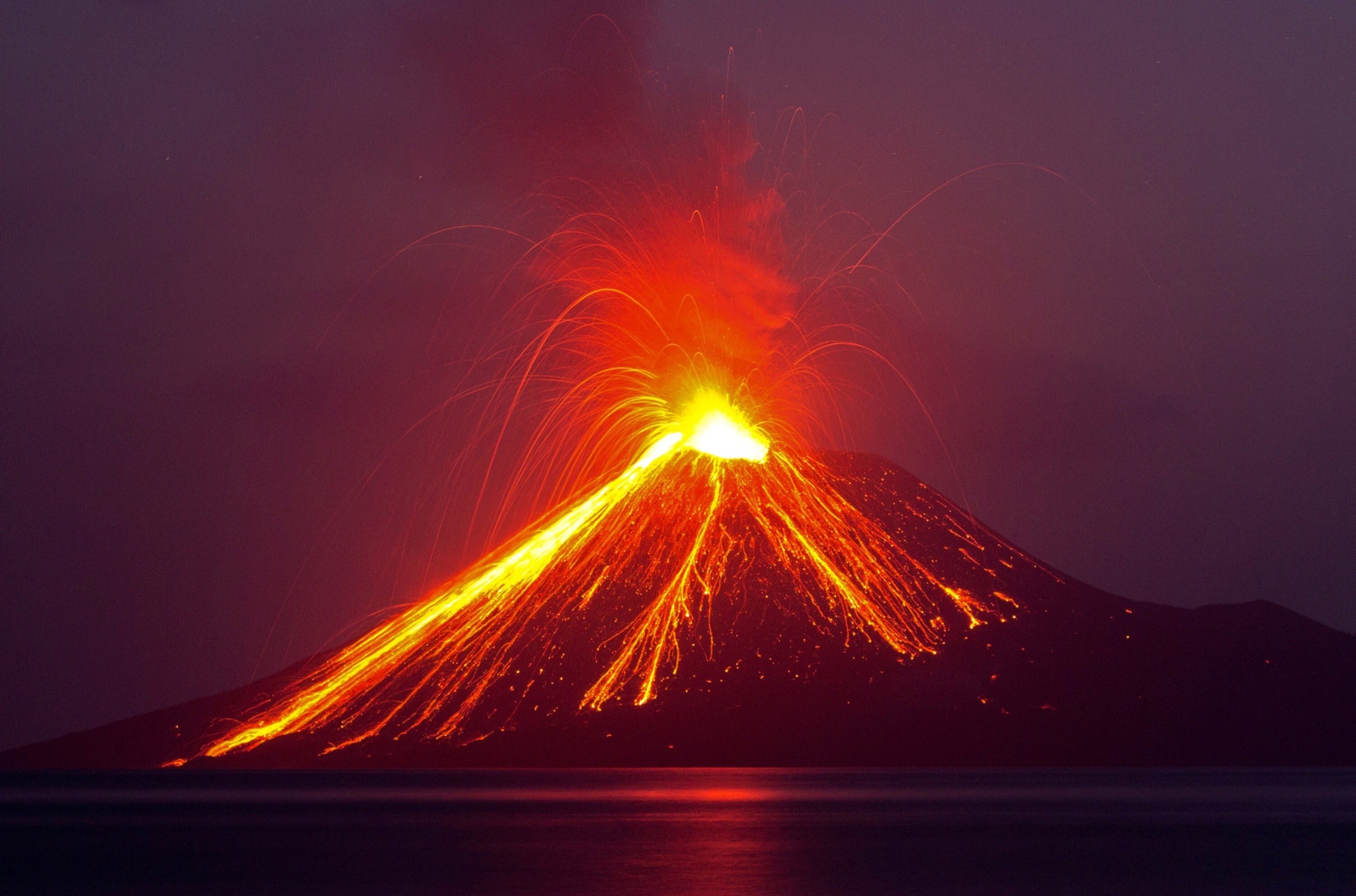 DNR College, Department of Geology
VOLCANO
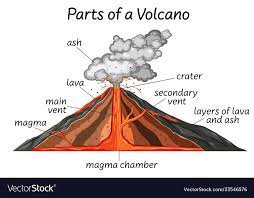 DNR College, Department of Geology
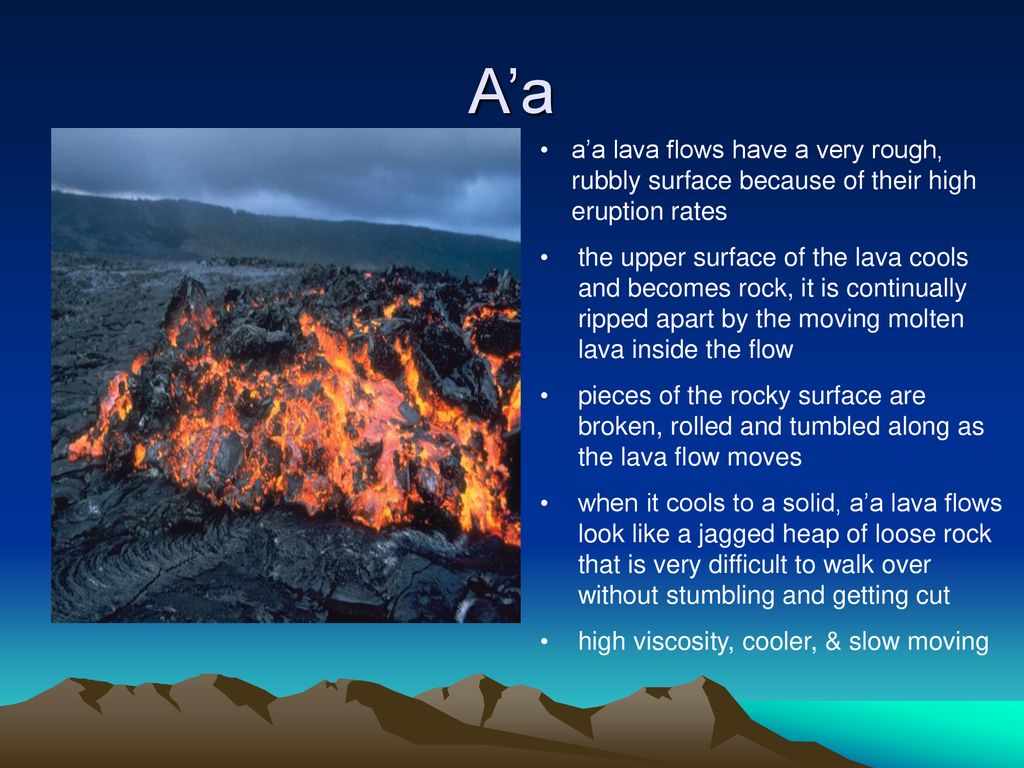 DNR College, Department of Geology
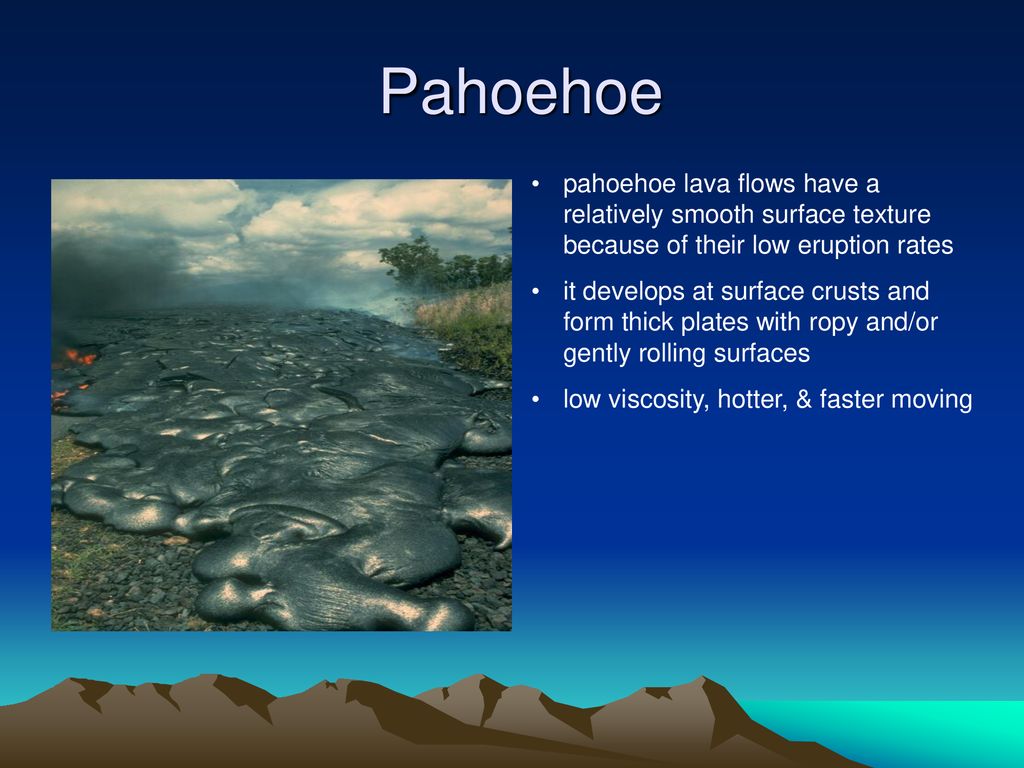 DNR College, Department of Geology
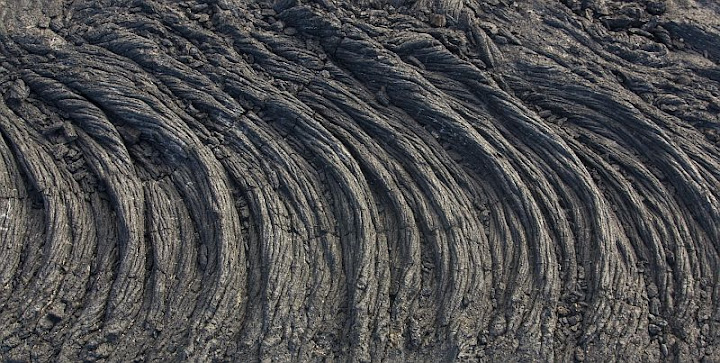 DNR College, Department of Geology
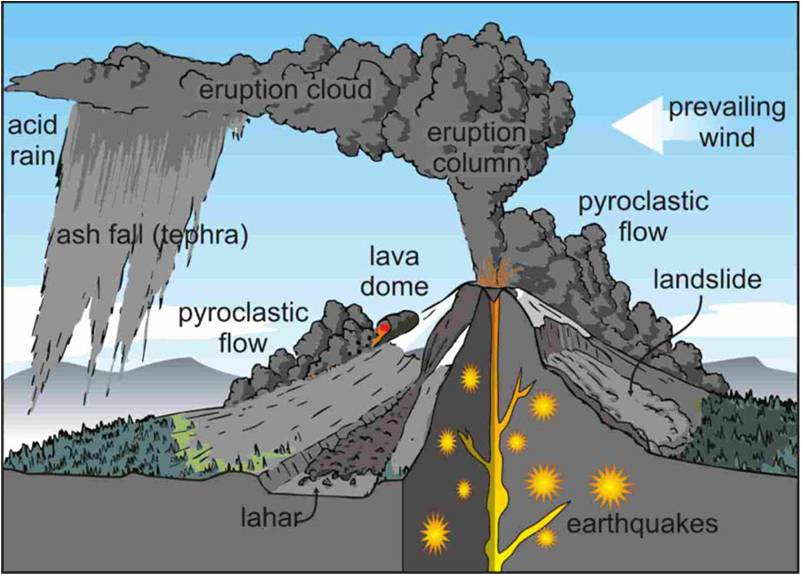 DNR College, Department of Geology
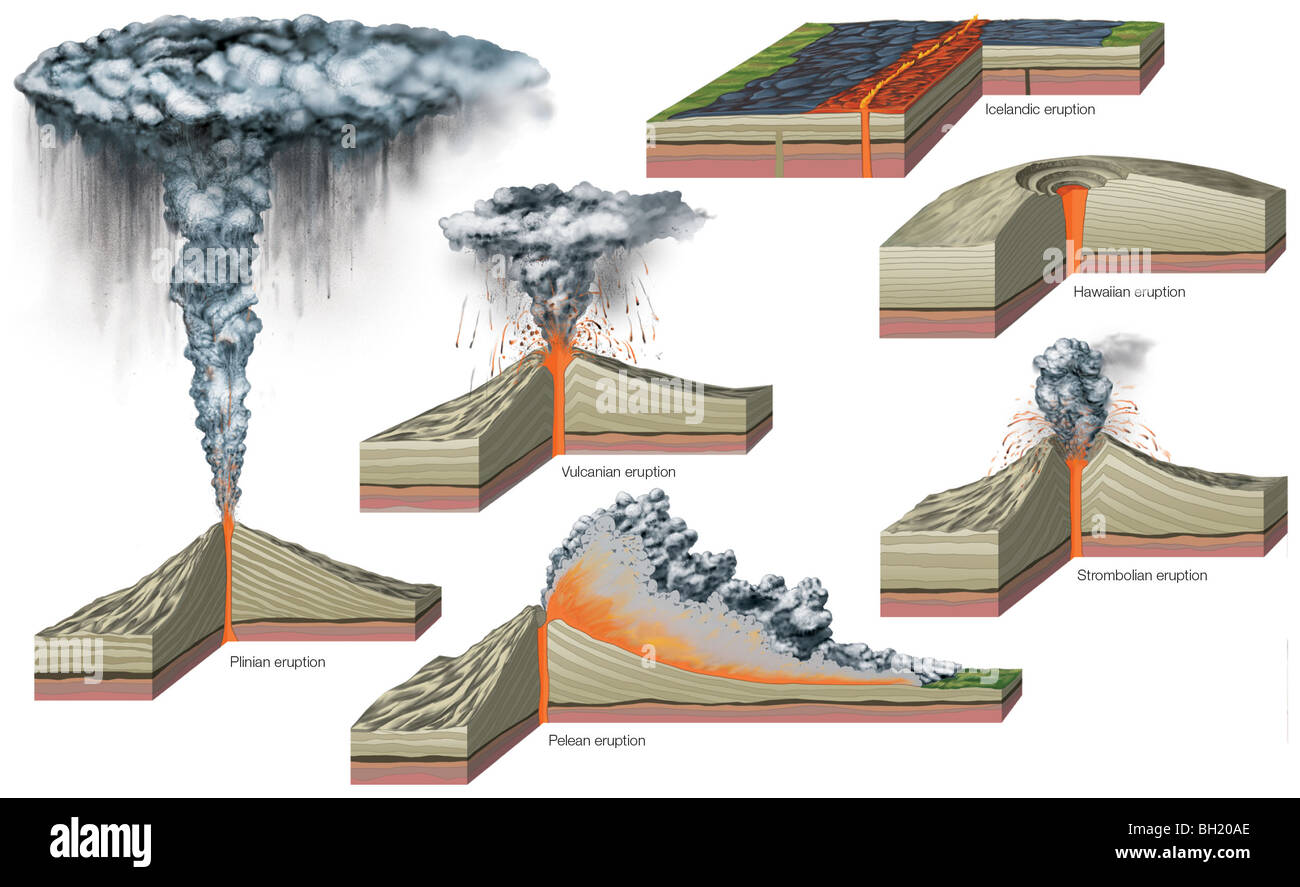 DNR College, Department of Geology